শুভেচ্ছা স্বাগতম
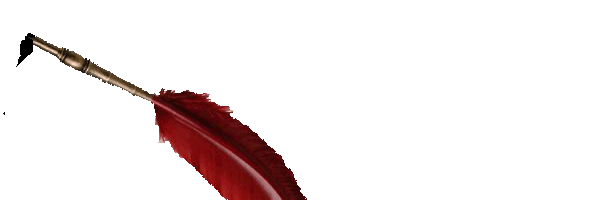 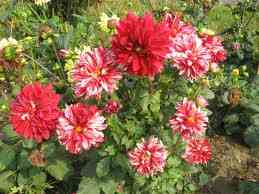 শিক্ষক পরিচিতি

মোঃ কাউছার আলী
প্রভাষক (হিসাববিজ্ঞান)
সরকারি টিচার্স ট্রেনিং কলেজ, যশোর
পাঠ পরিচিতি

শ্রেণি  : নবম-দশম
বিষয় : হিসাববিজ্ঞান
অধ্যায়: লেনদেন
বিষয়  : লেনদেনের সংজ্ঞা ও বৈশিষ্ট্য
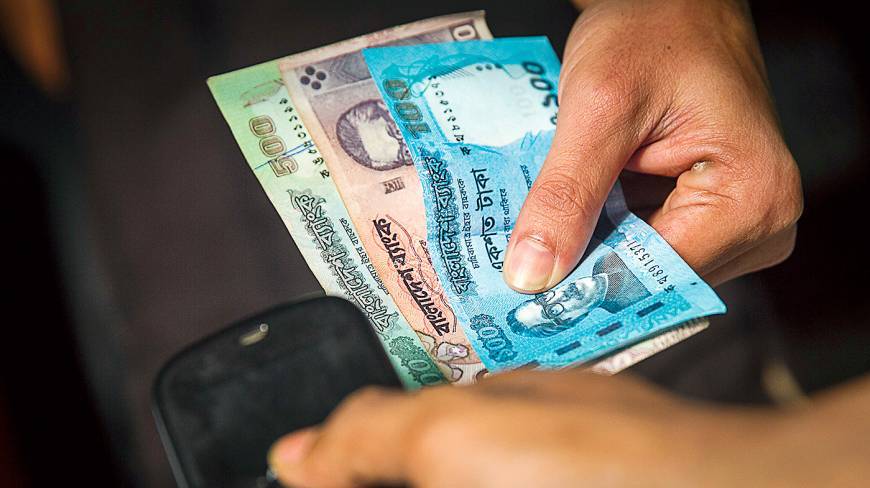 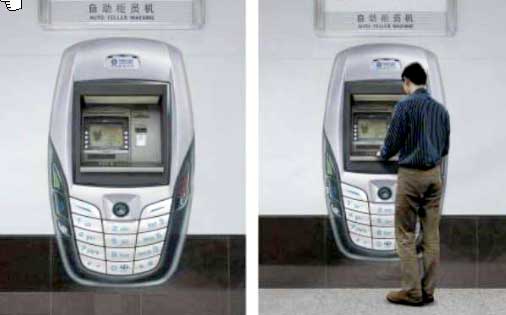 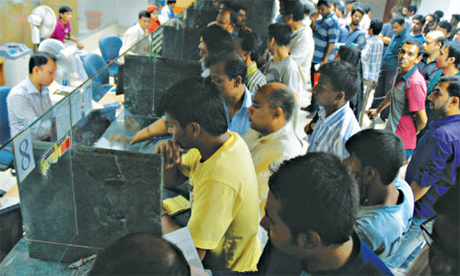 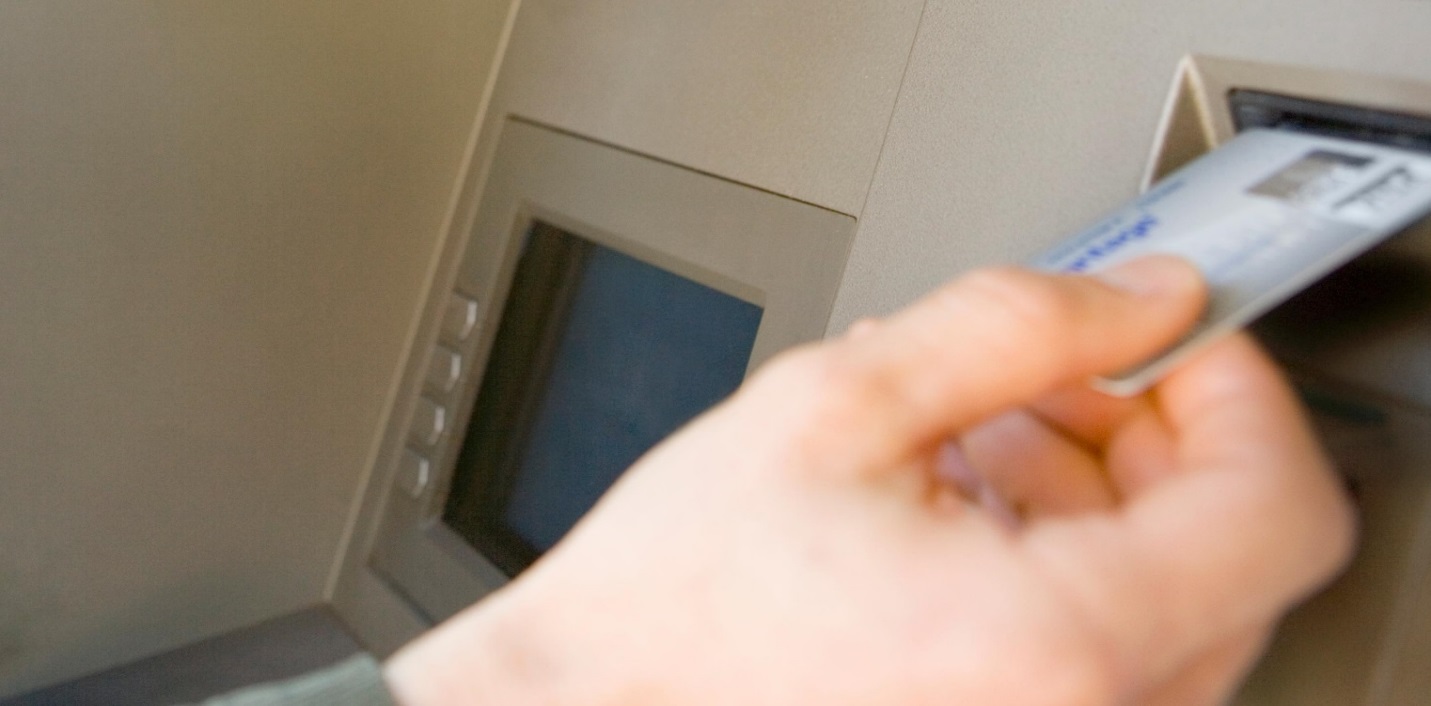 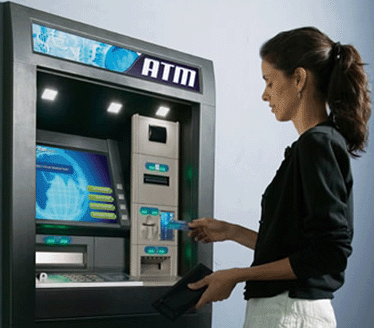 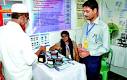 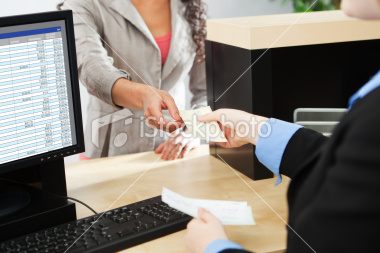 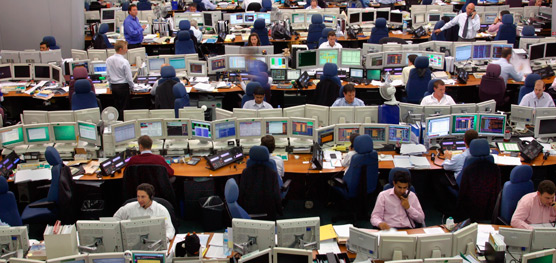 পাঠ শিরোনাম

লেনদেন ও লেনদেনের বৈশিষ্ট্য
লেনদেনের কী?

যে ঘটনাগুলো কোন ব্যক্তি বা প্রতিষ্ঠানের আর্থিক অবস্থার পরিবর্তন করে, অর্থের অংকে পরিমাপযোগ্য, দুটি পক্ষ থাকবে এবং ‘সম্পদ=দায়+মালিকানা স্বত্ব’ বিরাজ করে তাকে লেনদেন বলে।
এখানে ভিডিও দেখব
কীভাবে এটিএম কার্ড ব্যবহার করে অর্থ উত্তোলন করল ?
জোড়ায় কাজ কর
ছোট্ট একটা ভিডিও
তোমরা প্রতি দলে ৫জন করে ভাগ হয়ে
 

ন্যূনতম পাঁচটি

লেনদেনের বৈশিষ্ট্য লিখ।
লেনদেনের বৈশিষ্ট্যগুলো
1
২
৩
৪
৫
৬
৭
মূল্যায়ন
১। সম্পদ= ?
২। আর্থিক অবস্থার পরিবর্তন হয় কি?
৩। লেনদেনের কয়টি পক্ষ থাকে? 
      ২টি না ৩টি?
শিখনফল

 লেনদেন কী তা বলতে পারবে
 লেনদেনের দ্বৈত সত্ত্বা উল্লেখ করতে পারবে
 এটিএম বুথ ব্যবহার করে কীভাবে অর্থ 
     উত্তোলন করতে হবে তা বর্ণনা করতে পারবে। 
 লেনদেনের বৈশিষ্ট্য ব্যাখ্যা করতে পারবে
ধন্যবাদ
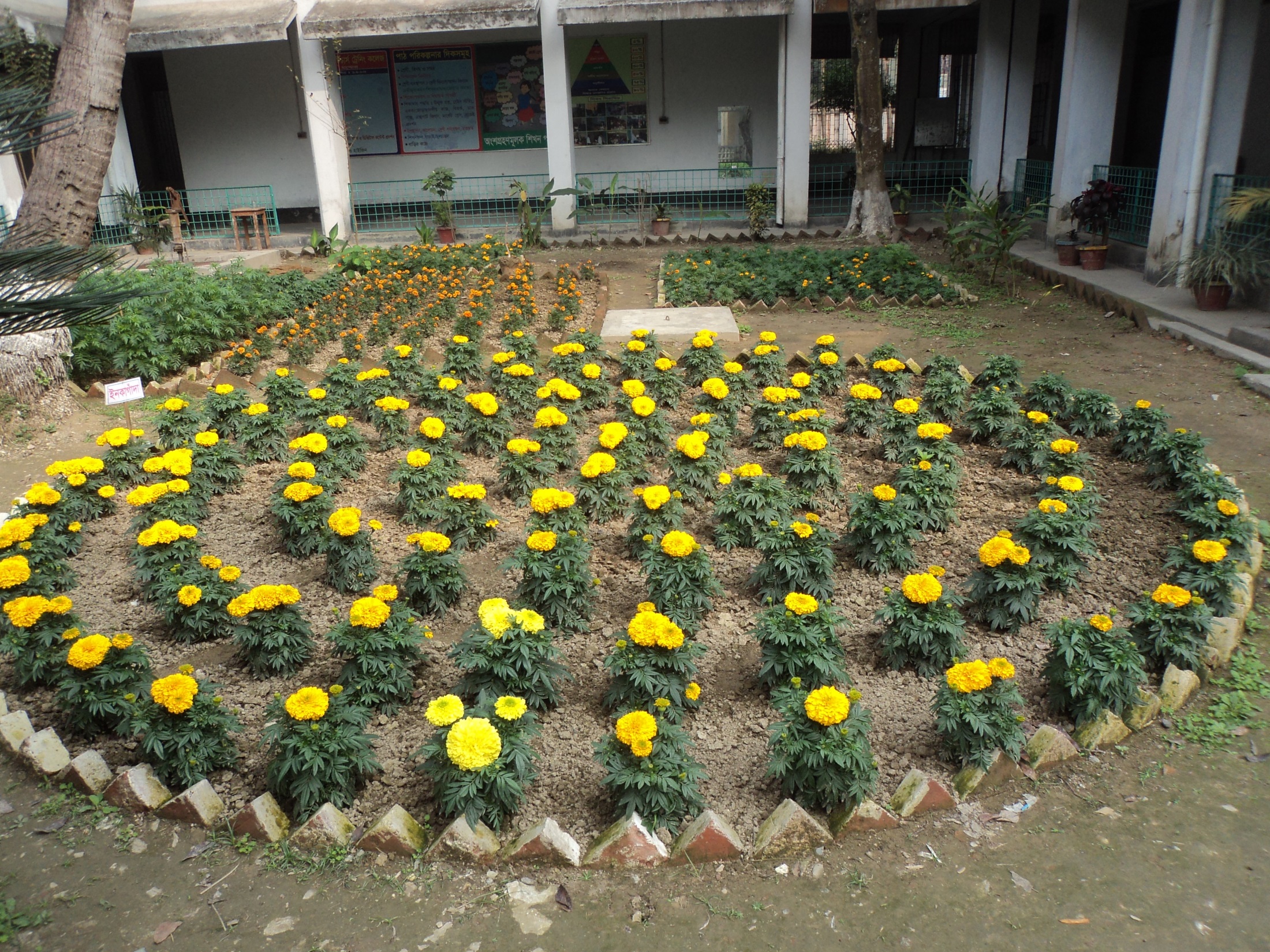